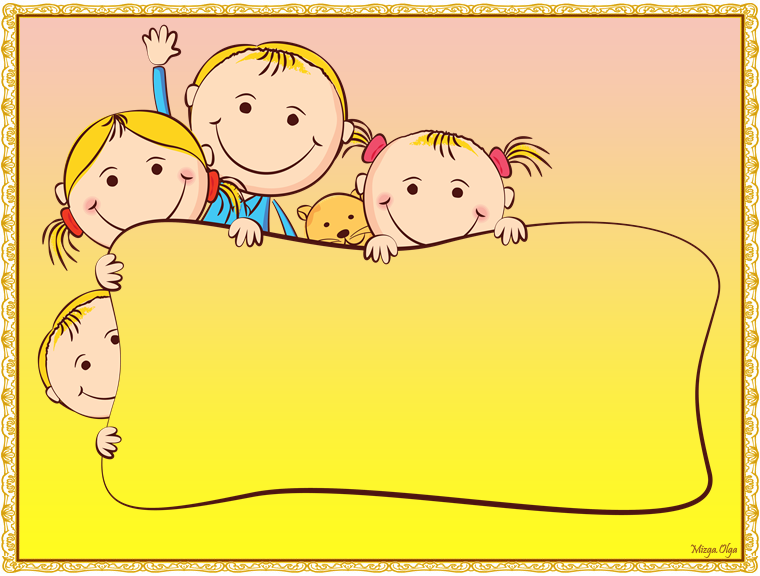 Лагерь«Город солнца»с 1 июня по 27 июня
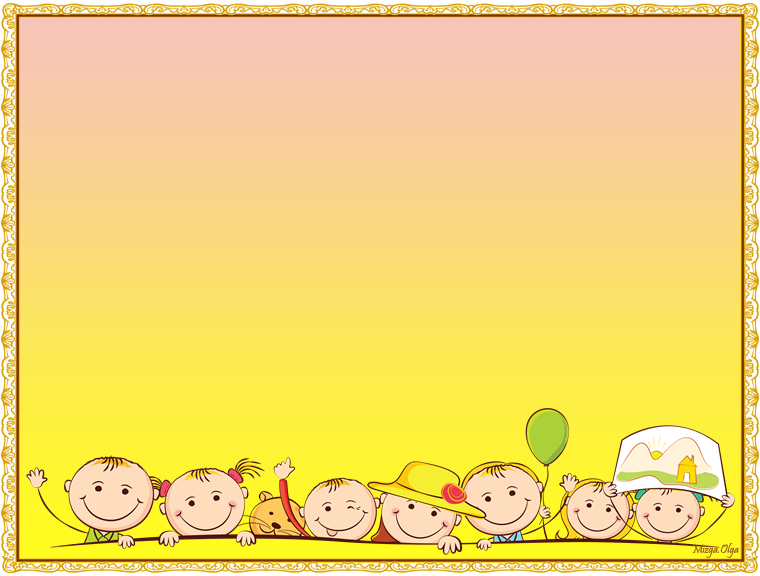 Жители города
Ирина Геннадьевна– мэр города;
воспитатели и вожатые – советники
 весёлые человечки – дети лагеря.
 дома – спальные, игровые
 столовая – кафе «Пятачок»
долина спорта – спортивная площадка
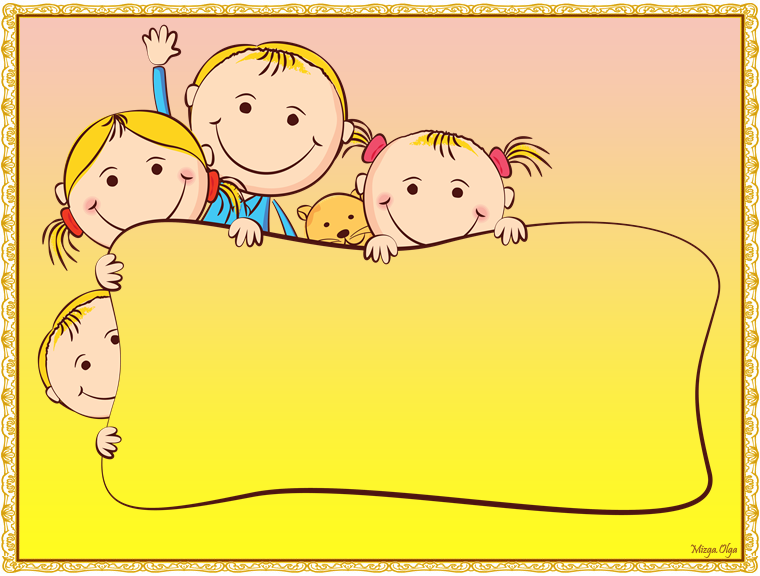 РЕЖИМ РАБОТЫ ЛАГЕРЯ 8.30 – 8.45 Прием детей8.45 – 9.00  Зарядка9.00 – 9.15  Линейка9.20 – 9.45 Завтрак10.00 -12.55  Работа по плану, кружковая работа13.00 – 13.30  Обед 14.00 – 15.30  Тихий час16.00 – 16.10   Полдник16.15 – 17.00   Культурно- массовые и спортивные    мероприятия
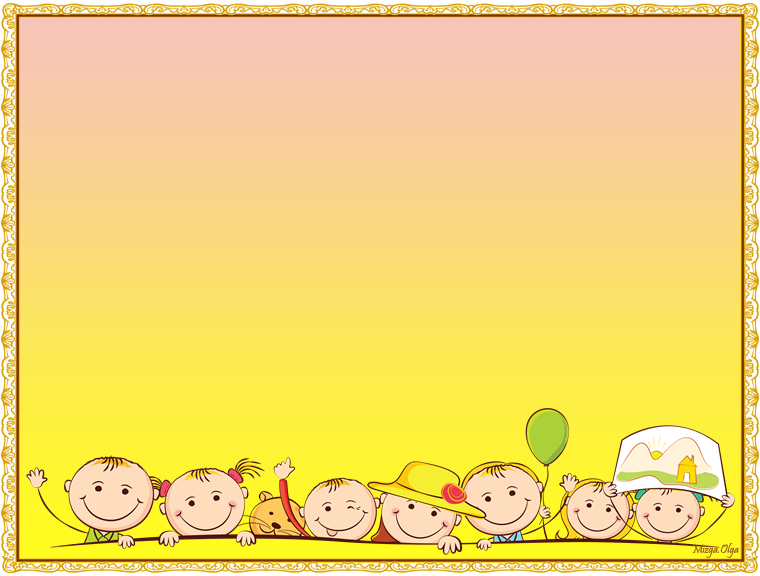 кафе «ПЯТАЧОК»
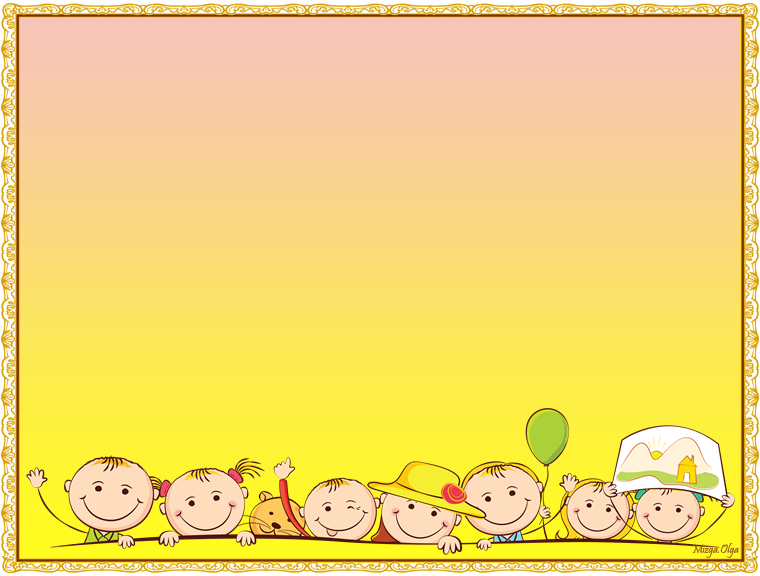